PHY 341/641 
Thermodynamics and Statistical Physics

Lecture 10

     Probability concepts (Chapter 3 in STP)
Binomial distribution  (continued)
Central Limit theorem
Poisson distribution and others
2/8/2012
PHY 341/641 Spring 2012 -- Lecture 10
1
Comment on HW problem:
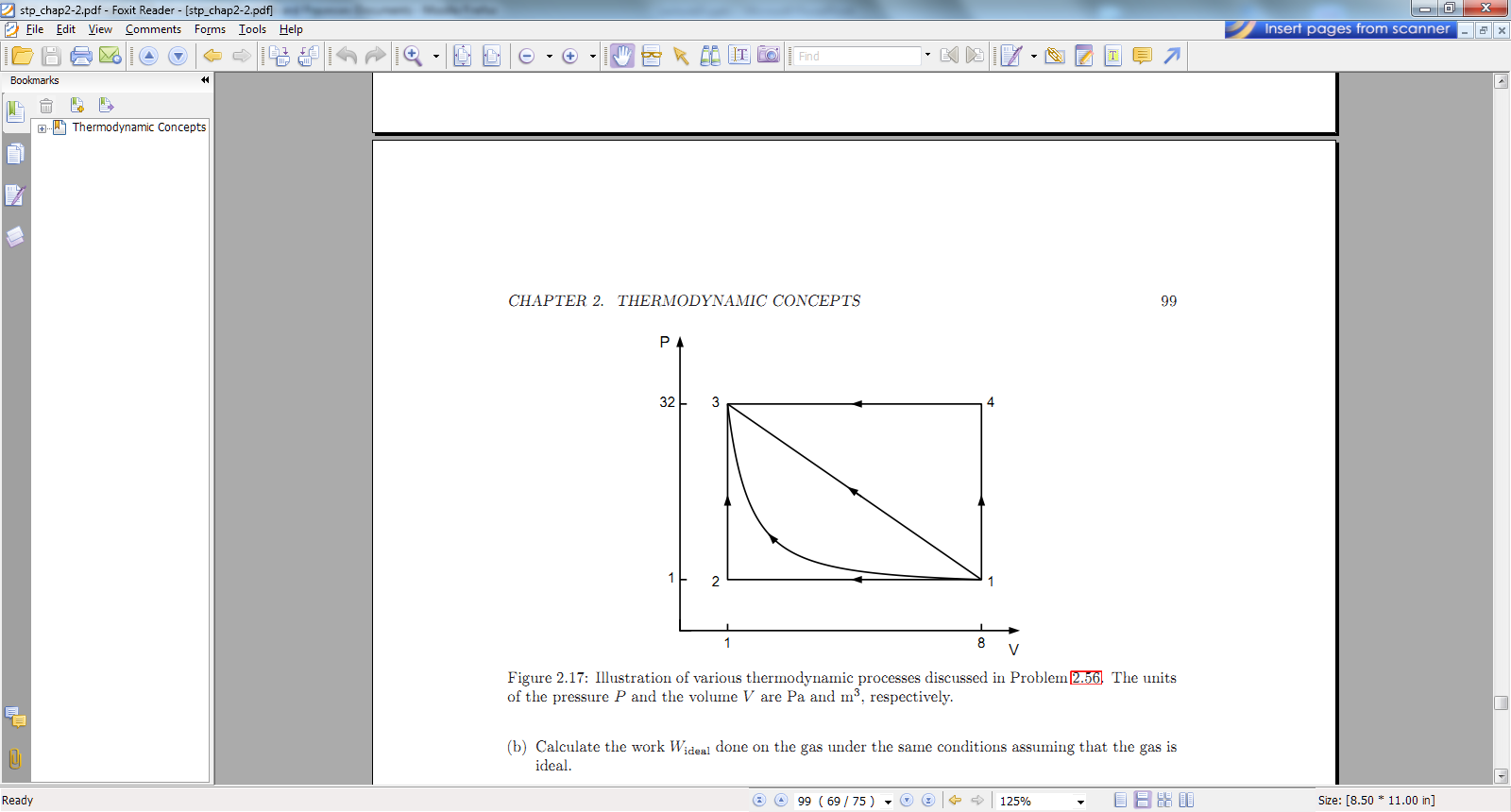 2/8/2012
PHY 341/641 Spring 2012 -- Lecture 10
2
Binomial distribution (review) –
Assume each elemental event has 2 possible outcomes (for example H with probability p and T with probability q=1-p).   PN(n) gives the probability
distribution for N elemental events having n instances of H.
2/8/2012
PHY 341/641 Spring 2012 -- Lecture 10
3
2/8/2012
PHY 341/641 Spring 2012 -- Lecture 10
4
More general importance of Gaussian probability distribution – “central limit theorem”

One-dimensional random walk
It is possible to describe a version of a random walk process as a binomial distribution. If each step has a fixed length s, then an elementary event is a step to the right with probability p or a step to the left with probability q. The probability of n steps to the right is then the binomial distribution.
2/8/2012
PHY 341/641 Spring 2012 -- Lecture 10
5
Example of random walk:
       stp_RandomWalk2D.jar
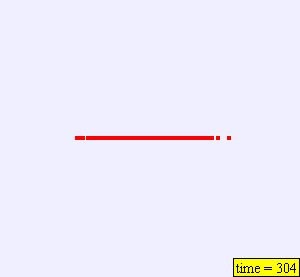 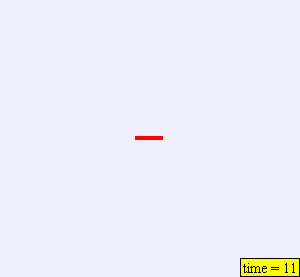 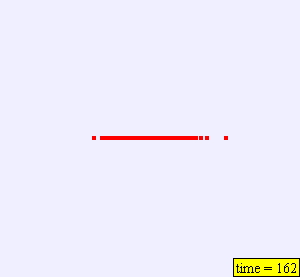 2/8/2012
PHY 341/641 Spring 2012 -- Lecture 10
6
One-dimensional fixed step walk, continued
For N total steps and n steps to the right with probability PN(n),    displacement is 
               x=ns-(N-n)s=(2n-N)s
              <x>=(2<n>-N)s=(2p-1)Ns
              <x2>-<x>2 =4pqNs2
Generalization – one-dimensional variable step (si) walk
(derivations following Fundamentals of statistical and thermal physics by F. Reif (1965))
2/8/2012
PHY 341/641 Spring 2012 -- Lecture 10
7
2/8/2012
PHY 341/641 Spring 2012 -- Lecture 10
8
2/8/2012
PHY 341/641 Spring 2012 -- Lecture 10
9
2/8/2012
PHY 341/641 Spring 2012 -- Lecture 10
10
Poisson probability distribution –
Approximation to binomial distribution for small p
2/8/2012
PHY 341/641 Spring 2012 -- Lecture 10
11
Other probability distributions:
2/8/2012
PHY 341/641 Spring 2012 -- Lecture 10
12